計畫位置圖
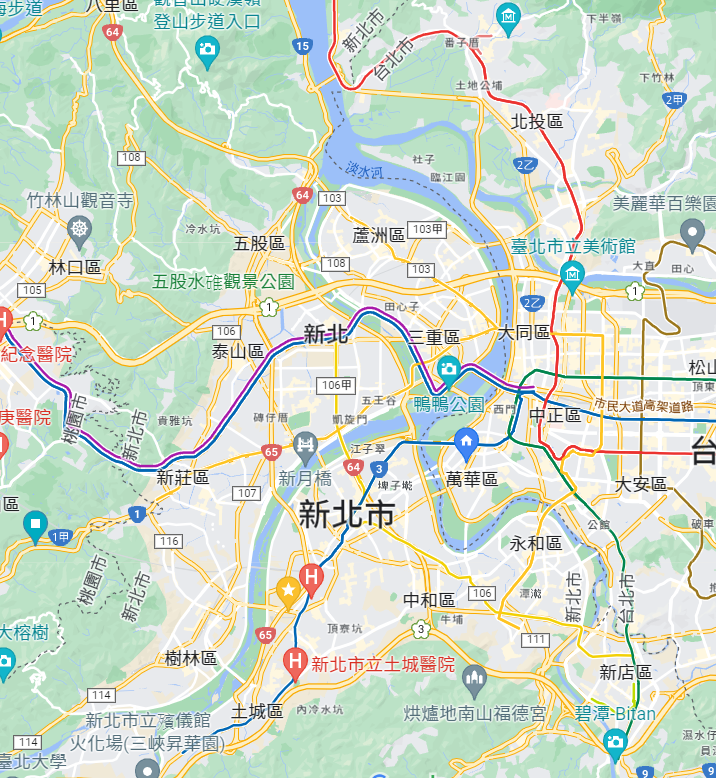 0
二重疏洪道入口段疏濬實施計畫分期分標示意圖
新北大橋
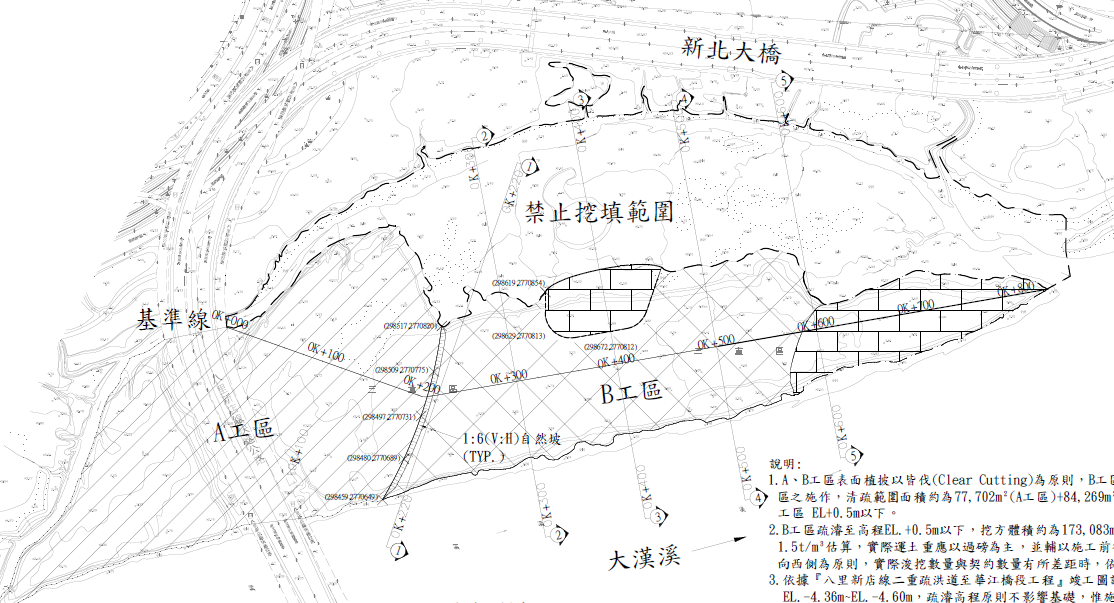 既有施工便橋
施工終點
0K+800
四
0K+700
施工終點
二
0K+600
0K+500
第一期第一標
已施作範圍
0K+400
三
0K+300
0K+200
0K+000
0K+100
0K-100
淡水河
0K-200
1